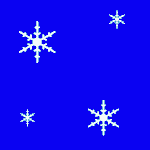 НОВЫЙ ГОД
2012
2013
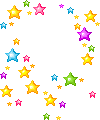 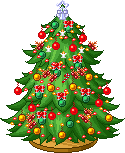 2
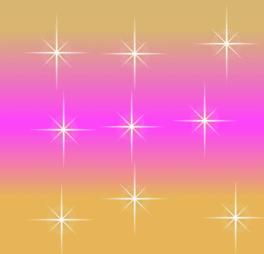 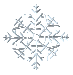 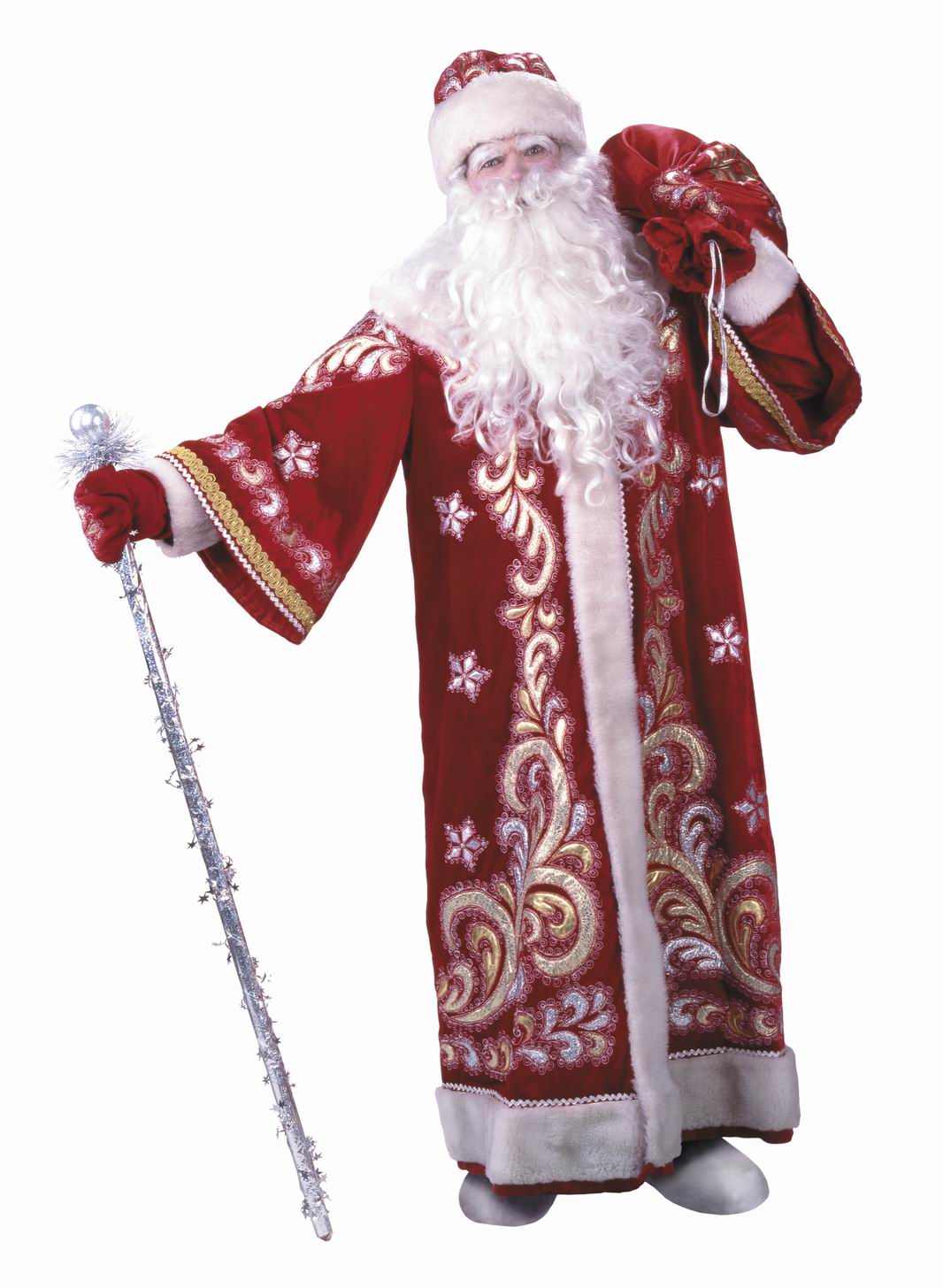 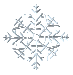 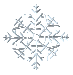 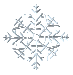 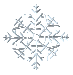 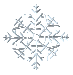 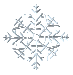 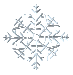 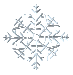 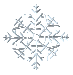 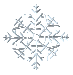 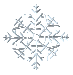 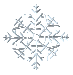 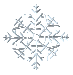 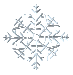 3
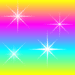 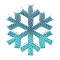 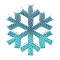 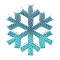 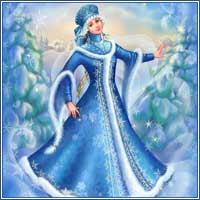 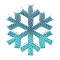 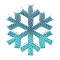 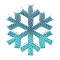 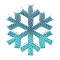 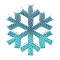 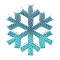 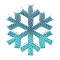 4
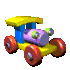 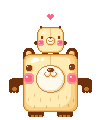 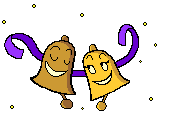 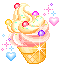 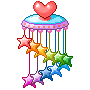 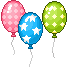 5
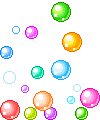 КАНИКУЛЫ!
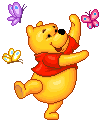 КАНИКУЛЫ!
6
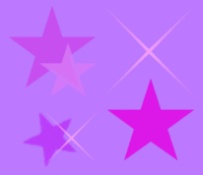 РОЖДЕСТВО
В РУССКОЙ КУЛЬТУРЕ
7
КУЛЬТУРА
ЖИВОПИСЬ
МУЗЫКА
ЛИТЕРАТУРА
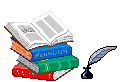 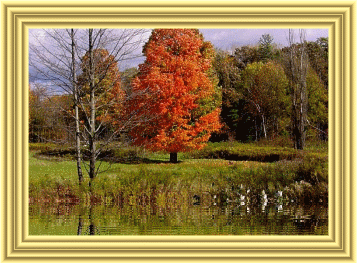 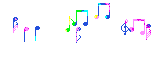 АРХИТЕКТУРА
ТЕАТР
СКУЛЬПТУРА
8
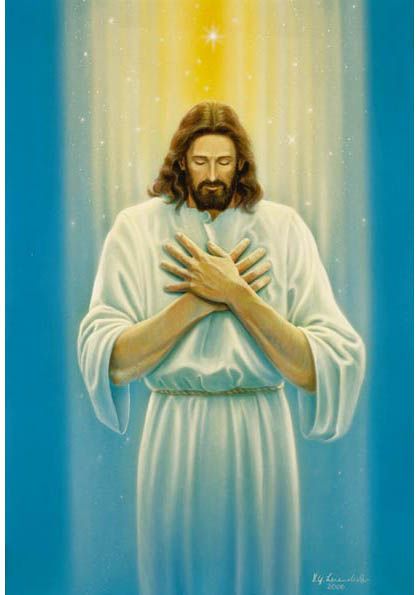 ДОБРО
СОЧУВСТВИЕ
МИЛОСЕРДИЕ
КРАСОТА
ЛЮБОВЬ
ВЕРНОСТЬ
СОПЕРЕЖИВАНИЕ
9
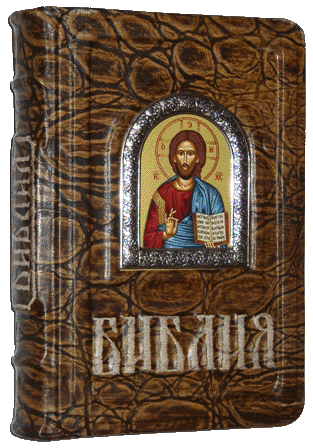 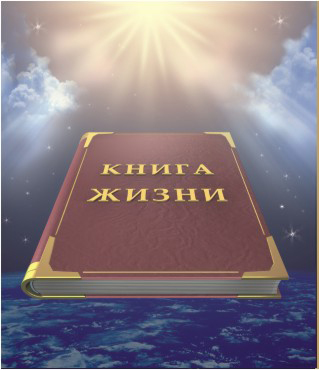 БИБЛИЯ - КНИГИ
10
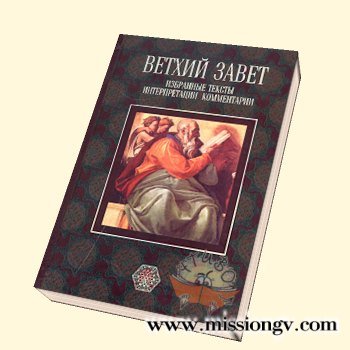 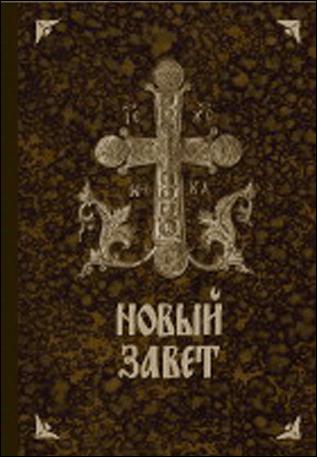 ЗАВЕТ- «ДОГОВОР», «СОЮЗ» БОГА С ЧЕЛОВЕКОМ
11
ВЕТХИЙ ЗАВЕТ
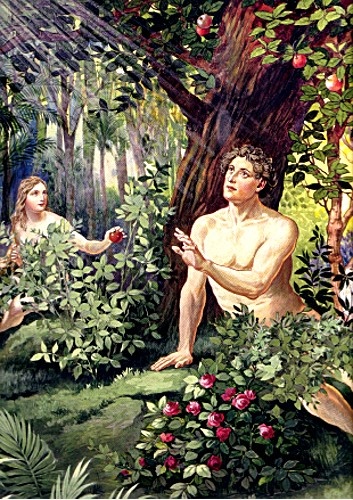 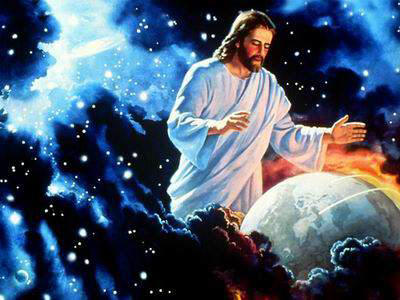 12
НОВЫЙ ЗАВЕТ
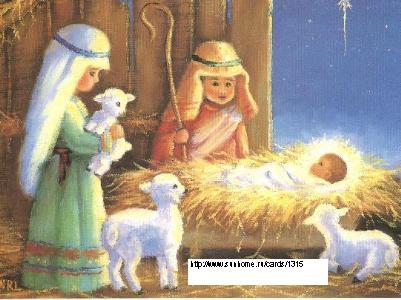 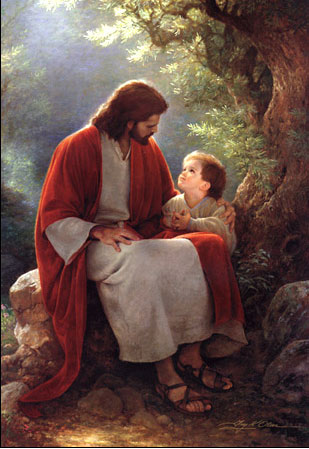 13
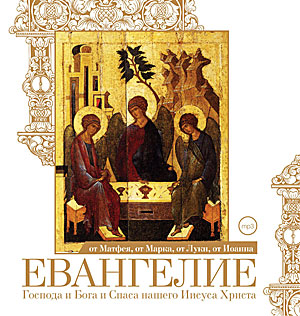 ЕВАНГЕЛИЕ – БЛАГАЯ, РАДОСТНАЯ ВЕСТЬ.
14
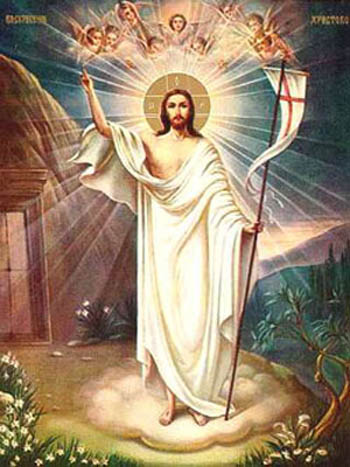 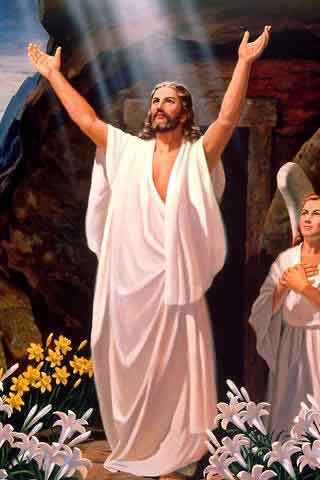 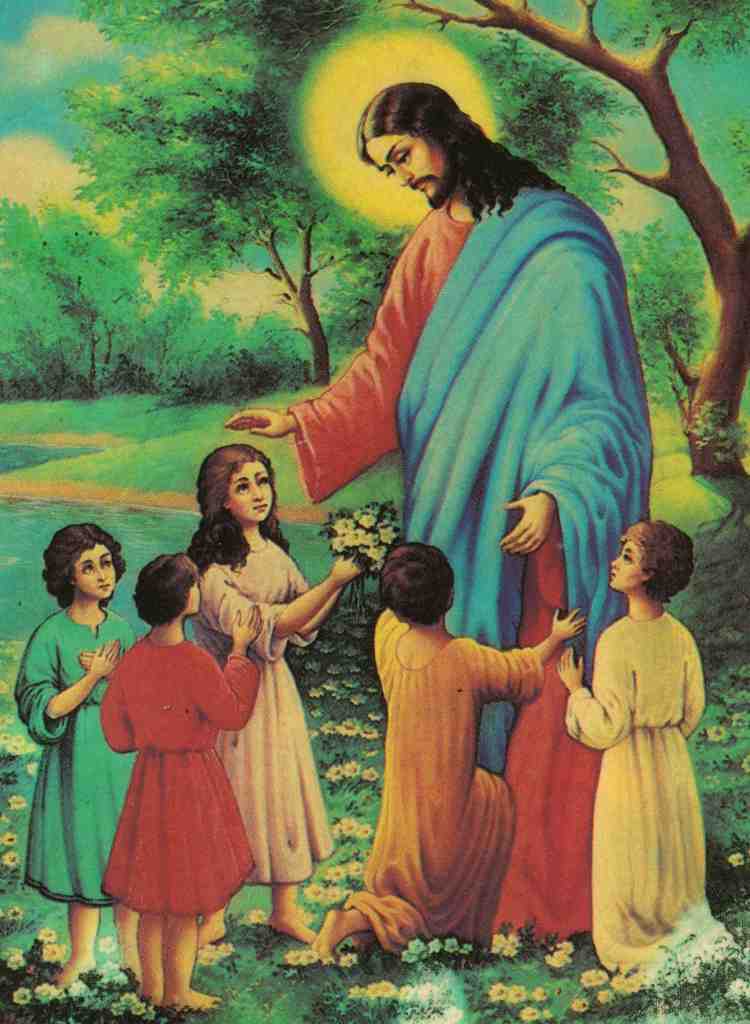 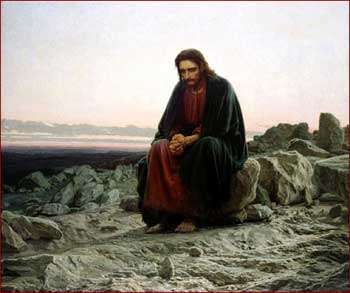 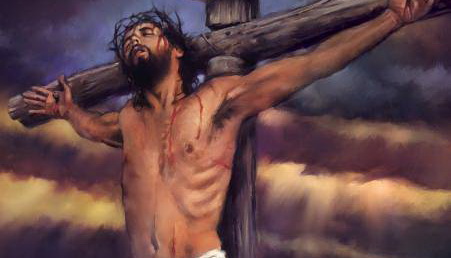 16
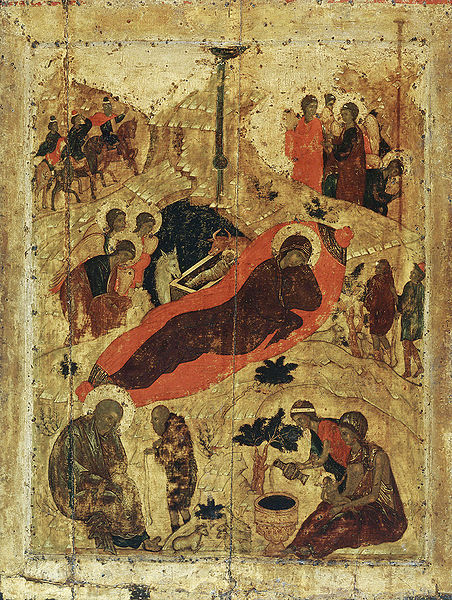 16
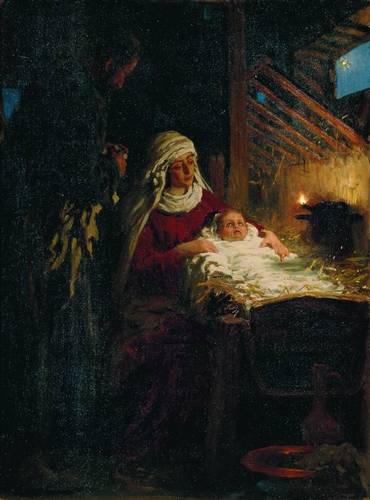 17
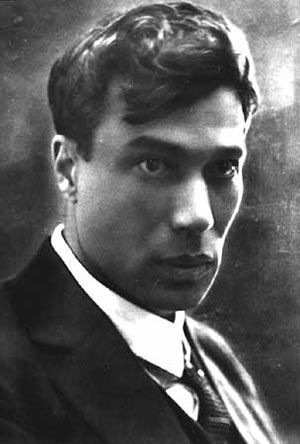 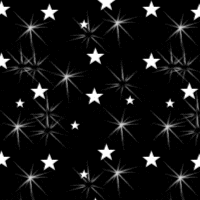 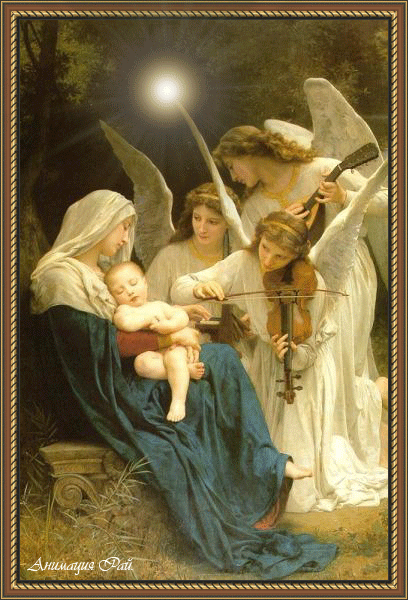 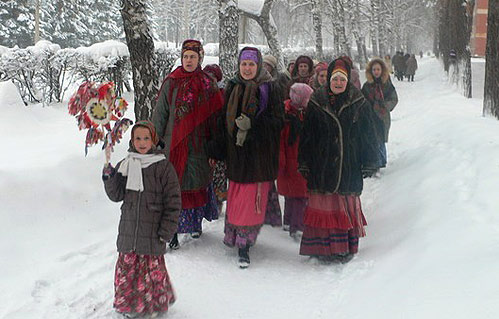 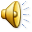 18
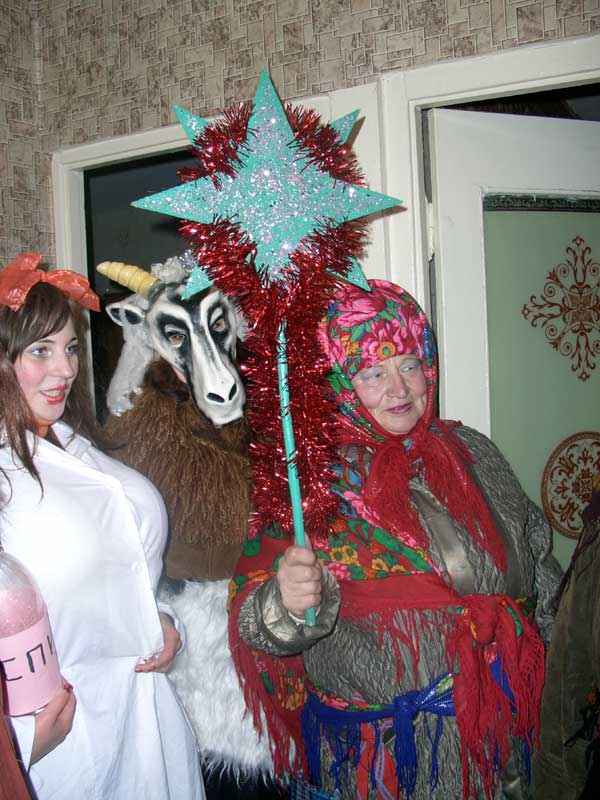 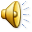 19
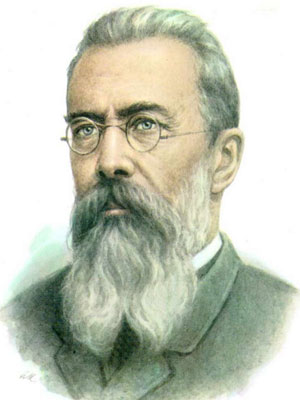 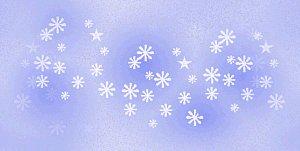 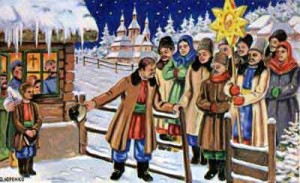 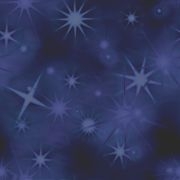 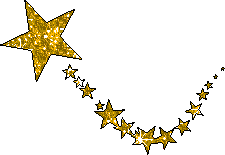 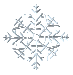 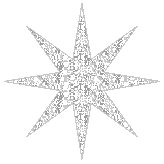 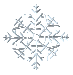 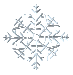 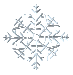 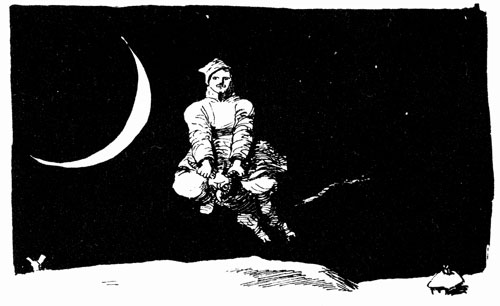 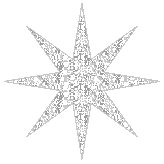 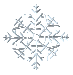 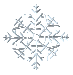 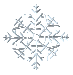 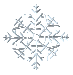 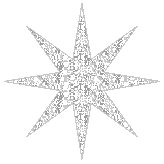 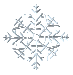 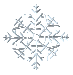 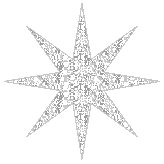 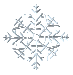 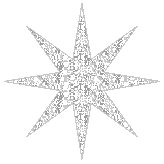 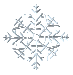 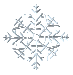 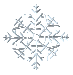 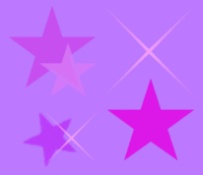 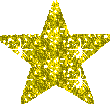 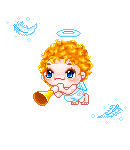 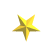 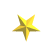 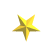 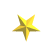 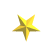 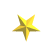 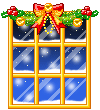 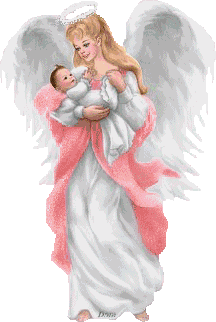 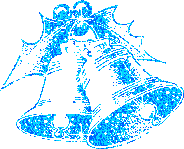 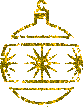 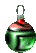 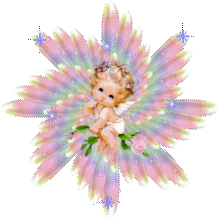 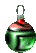 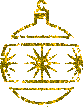 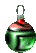 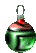